DIR Technology Forum: Ed Kelly, Statewide Data CoordinatorLarry Clark, Data Analytics Practice LeadAgile Analytics for Government - October 11, 2016
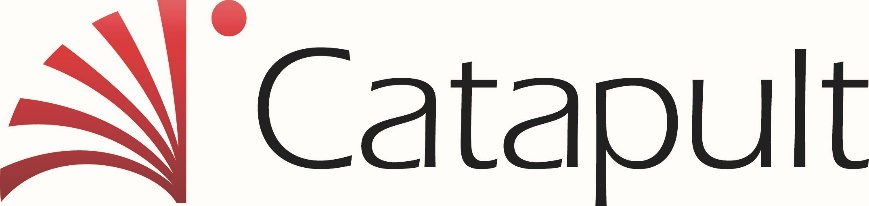 Business Analytics and Reporting Pilot
Overall Common Value Propositions

Clarity
Visibility/Insight
Reporting/Dashboard
Learning
Success
DIR Pilot Timeline
Business Analytics and Reporting Pilot
Individual Agency – Recognized Value

TABC – Validation, Geospatial Analytics
TDLR - Text Analytics, Mobile Capability
CSEC – Dashboards (Poison Control), Geospatial Analytics (911)
DIR – Excel Integration, Administration Functionality
DSHS – Automation, Agility
Alignment to Statewide Data Program
State Strategic Plan
Data Utility
Recognizing Value and Results
Agile
Leverage Data to Drive Business Decisions
Understand Data, Understand Business
Cloud Data Platform
[Speaker Notes: List of Azure Services by Region:  https://azure.microsoft.com/en-us/regions/services/]
TABC
Have existing strong data ecosystem in place
Gained additional insights to existing data 
First review, data showed potential disconnect to agency goals (find source of violations)
Use case  - Alcohol violations for MIP, March spike
Further drill down one additional level identified agency focus on goals  
Geospatial capability/dashboard/heat maps
Valuable, helps to paint picture
Easy to understand, convey message
Identified challenges of agency to agency data interoperability 
Time consuming, challenging process
Non-standard MOU
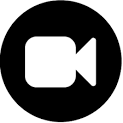 TDLR
TDLR data
call center data, social media data  (TDLR internal survey) - (sentiment and topic analysis)
Would use more surveys – b/c of automation 
Text Analytics - Surveys
Previous manual process, read comments, automate using tool
Consistent evaluation across all of the responses, 
Facilitated face to face meetings 5-6 through out state, online, Facebook, (licensees and public) 700,000 licensees (surveys)
Consistent view of data
Dashboards - Call Center data
Visibility of calls vs emails vs. faxes (staff productivity), call volume shifting based on 31 programs, time of day, day of week (staffing planning, training)
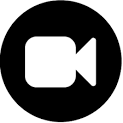 CSEC
Dashboards
Value in seeing entire data for first time
Dashboards allowed visibility
Call center activity vs $ granted for operation
Took program person to understand and glean insight
Focus on programmatic metrics not performance metrics
Centers focused on infrastructure measurements not on operation measurements
Identified need for data/business analysts
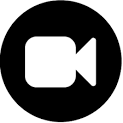 DIR
Excel Integration
Agency, heavy spreadsheet usage, (financial data)
Tool allowed for easy multiple CSV file concatenation
Allowed bypass of existing  BI application process to display dashboard
Long term potential for eliminating redundant IT steps

Administration Functionality
Fast setup, discovered data relationships automatically
Easy to setup user access, team access capabilities
Integrates with Visual Studio
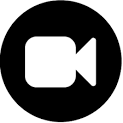 DSHS
Automation of Manual Processing – Federal Reporting
Existing process entailed multiple manual steps 
Required  multiple tools and platforms
Highly time consuming, 4 days/month 

Ability to quickly address report formatting changes
Federal requirements changing at least annually
Ability to respond/react and meet deadlines
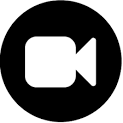 Questions & Answers
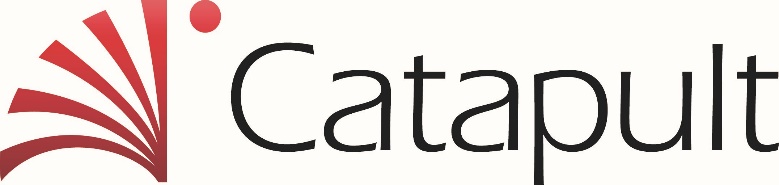